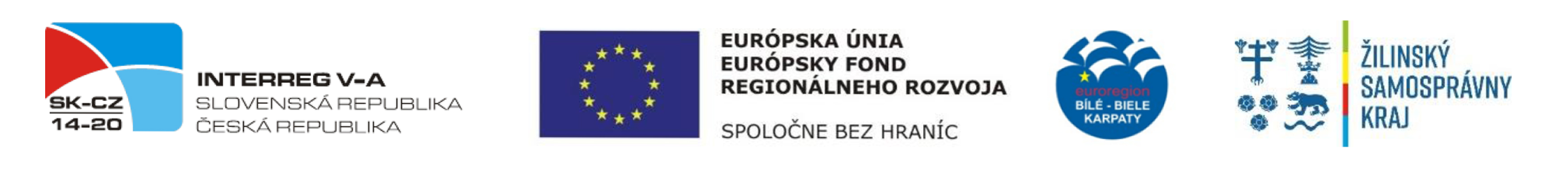 Úvodní informace o Fondu malých projektů
Seminář pro žadatele
Osnova semináře
Úvodní informace o Fondu malých projektů
Představení 10. a 11. výzvy FMP
Příprava malých projektů (VŘ, Publicita, předložení MP, žádost a přílohy)
Kontrola a hodnocení předložených žádostí o NFP
Realizace a vyúčtování malého projektu
COVID - 19
Nejčastější chyby
Diskuze, dotazy
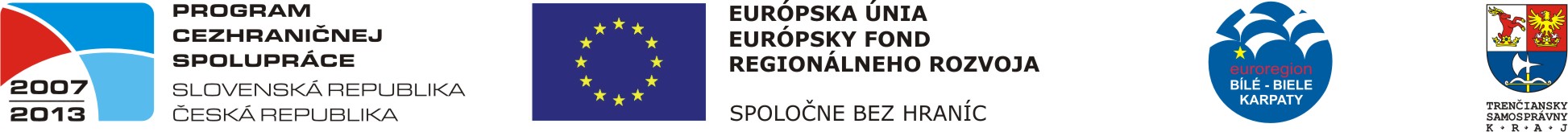 Region Bílé Karpaty (RBK)
Založen dne 10. 2. 2000
Spoluzakladatel a člen Euroregionu Bílé-Biele Karpaty (2000)
Orgány: Valné shromáždění RBK a Správní rada RBK
Předseda sdružení: Ing. Daniel Šulák
ZK stálým hostem
10 členů
Člen Asociace euroregionů v ČR (07/2021)
RBK je dlouholetý Správce fondu mikroprojektů/malých projektů (Phare CBC 2002-03, INTERREG III-A 2004-2006, OPPS SR-ČR 2007-2014, INTERREG V-A SR-ČR 2014-2020)
Region Bílé Karpaty (RBK)
Hlavním cílem sdružení je rozvoj příhraničních regionů v kulturní, společenské či sociální oblasti, dále v oblasti cestovního ruchu nebo vzdělávání, a to díky posílení vzájemné spolupráce na obou stranách hranice SR a ČR. 

Posláním sdružení je podporovat vzájemnou spolupráci subjektů na obou stranách hranice, poskytovat starostům a představitelům dalších institucí informace o dotačních možnostech z přeshraniční spolupráce.
Správci Fondu malých projektů
vedoucí partner
Region Bílé Karpaty
Správce FMP na české straně
www.regionbilekarpaty.cz

hlavní přeshraniční partner
Žilinský samosprávný kraj
Správce FMP na slovenské straně 
http://www.zilinskazupa.sk
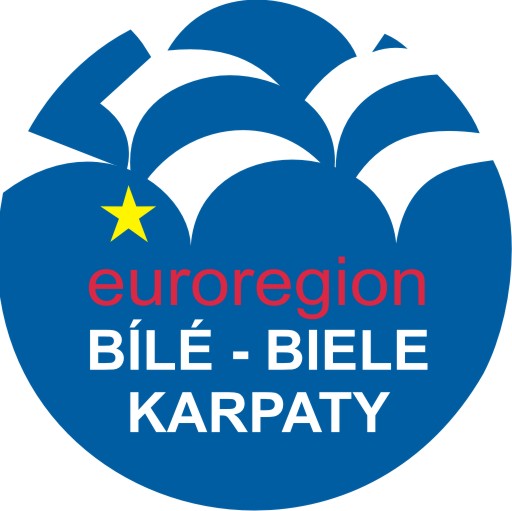 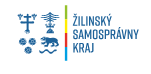 Fond malých projektů 2014 – 2020
Program přeshraniční spolupráce INTERREG V-A SR-ČR 2014 – 2020

Strategický záměr projektu Fond malých projektů: 
přispět k zvýšení atraktivnosti přeshraničního regionu pro obyvatele a návštěvníky;

Cíle oblasti podpory:
přeshraniční integrace a posílení dlouhodobých forem spolupráce, 
vytváření a posilování kontaktů a trvalá přeshraniční spolupráce obyvatel, regionů a regionálních struktur.

Z FMP jsou financovány menší akce, které jsou založeny na bázi regionálních potřeb a mají evidentní přeshraniční dopad.
Základní informace FMP 2014 - 2020
Podpora malých projektů na regionální úrovni.
Evidentní přeshraniční dopad.
Zapojení přeshraničního partnera (společná příprava, společný personál, společná realizace).

Objem vyčleněných prostředků z ERDF 9 013 945 EUR (10% z celkové alokace programu).
Objem prostředků v ČR i SR přibližně stejný (ČR 4 513 945 EUR, v SR 4 500 000 EUR). 

Celková vyčleněná částka podpory z EFRR pro malé projekty v ČR činí 
3 791 713,66 EUR, v SR činí 3 779 999,99 EUR.
Fond malých projektů 2014 – 2020územní vymezení
česká strana 
Moravskoslezský, Zlínský a Jihomoravský kraj

slovenská strana
Žilinský, Trenčínský a Trnavský samosprávný kraj
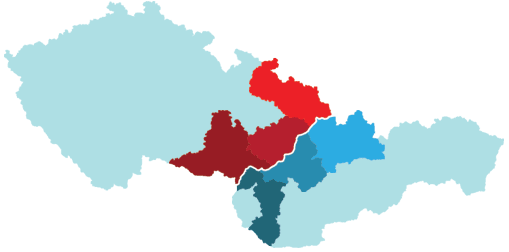 Realizace MP musí mít dopad výhradně do těchto krajů, minimálně do jednoho
Zaměření projektu FMP v rámci programu INTERREG V-A SK-CZ
Děkuji vám za pozornost!
Ing. Jana Smutná
ředitelka RBK

Region Bílé Karpaty
nám. T. G. Masaryka 2433, 760 01 Zlín
tel.: 573 776 058
mob.: 739 612 340
e-mail: fmp@regionbilekarpaty.cz
www.regionbilekarpaty.cz